Театр моды«Экостиль»МОУ «Краснобаррикадная СОШ»Икрянинского района Астраханской областиПРЕДСТАВЛЯЕТ:
Модель «Подсоднух – солнечный цветок»
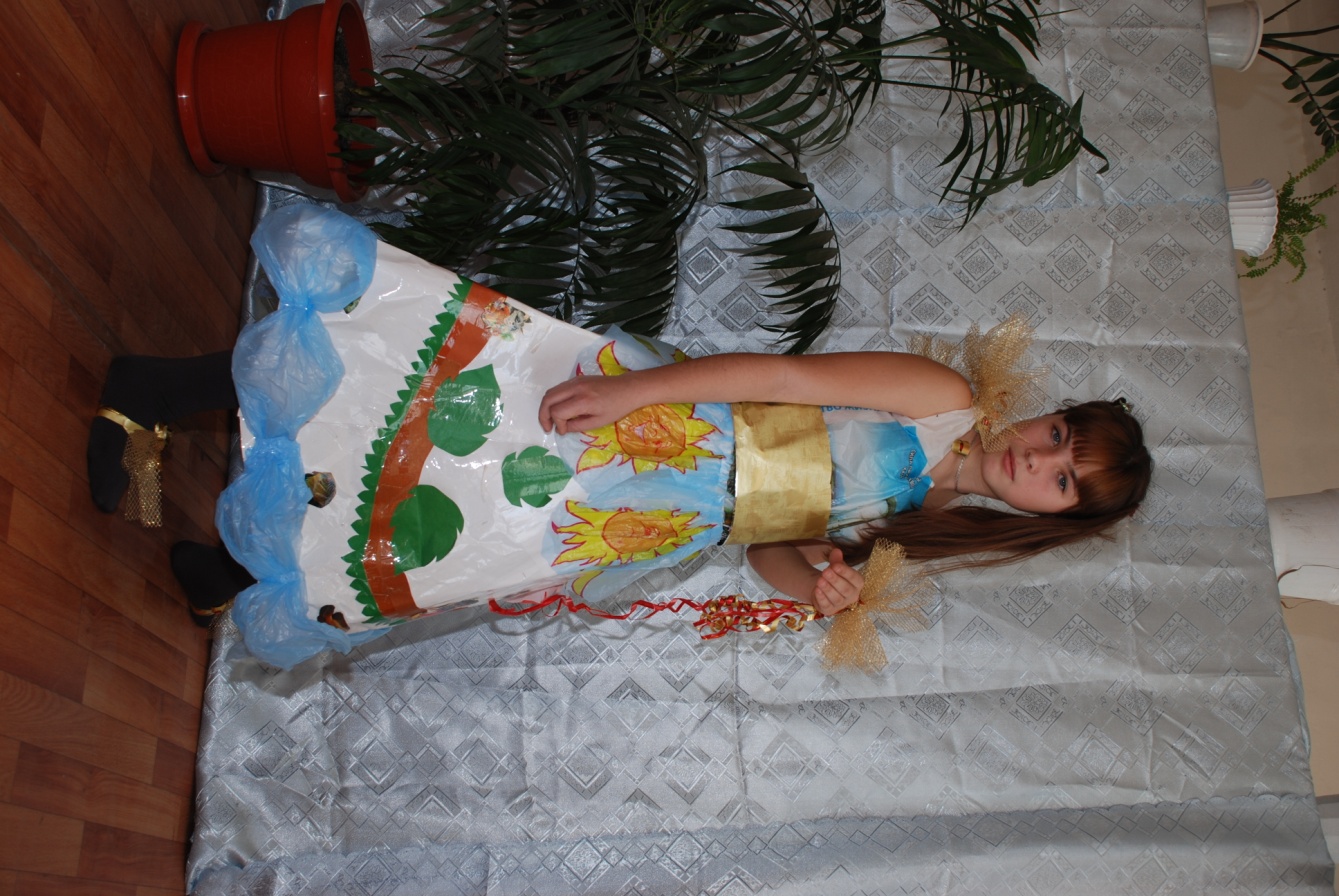 Автор: Сутырина Надежда8 «В» класса
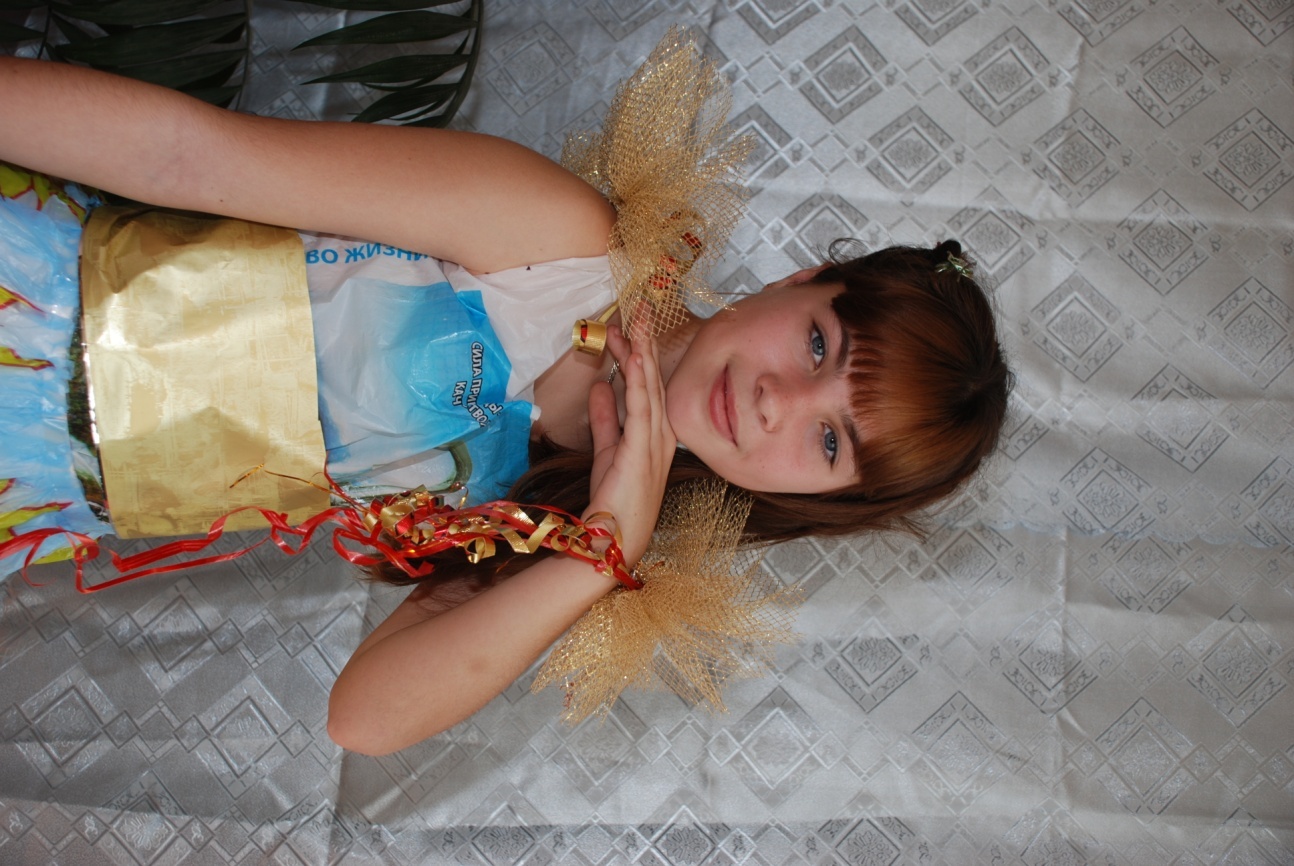 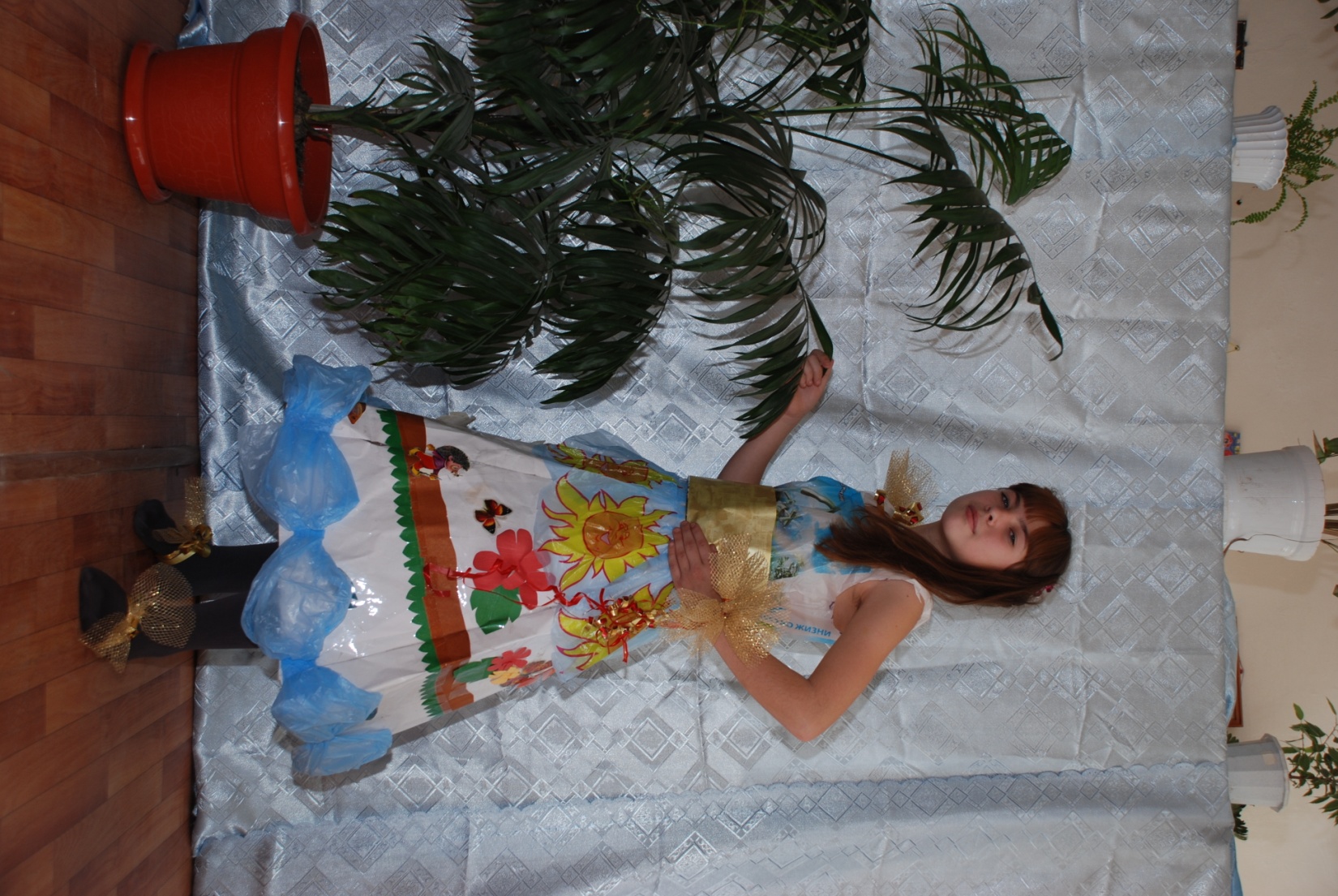 Модель«Цветочнаябарышня»
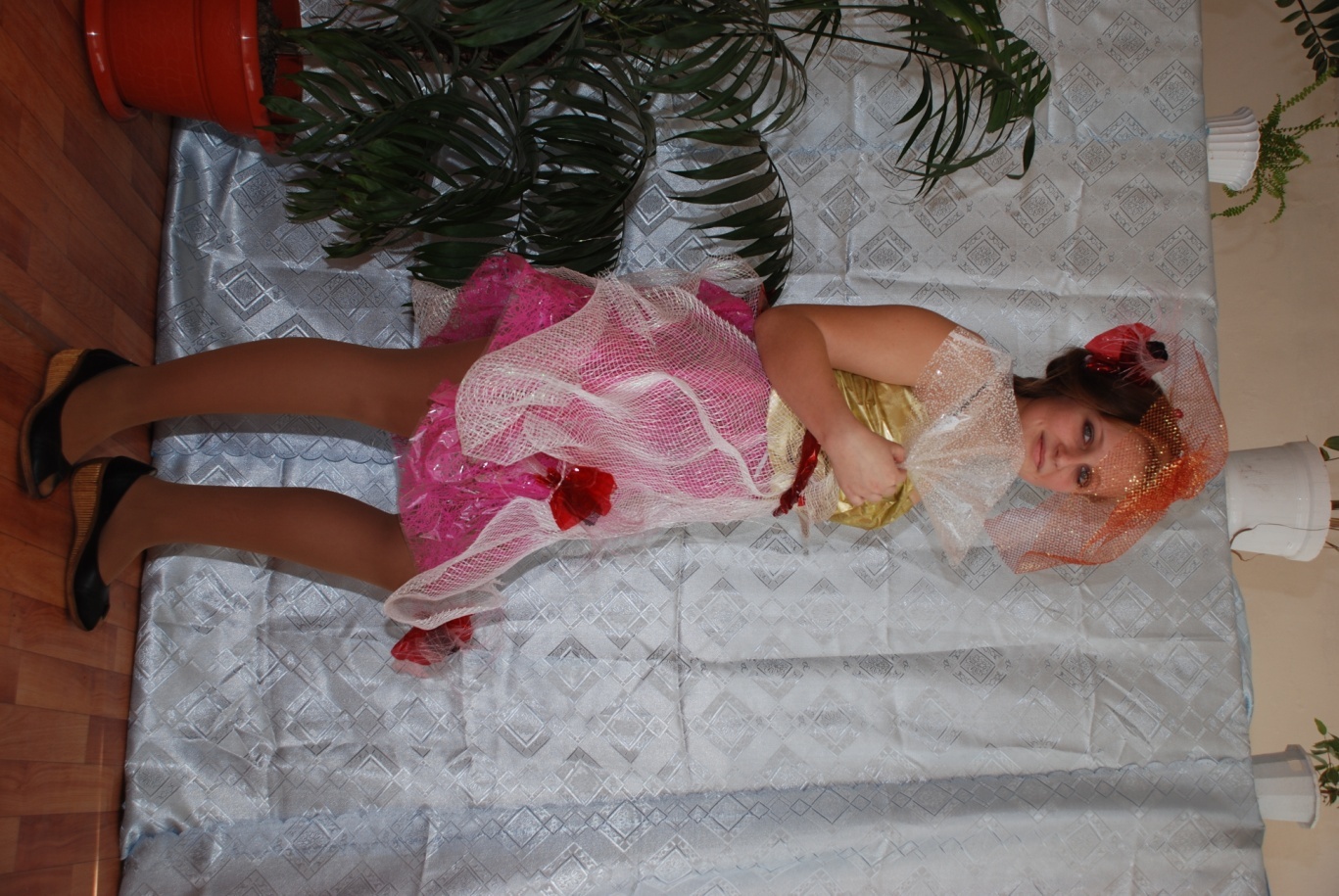 Автор:Иванова Екатеринаученица8 «В» класса
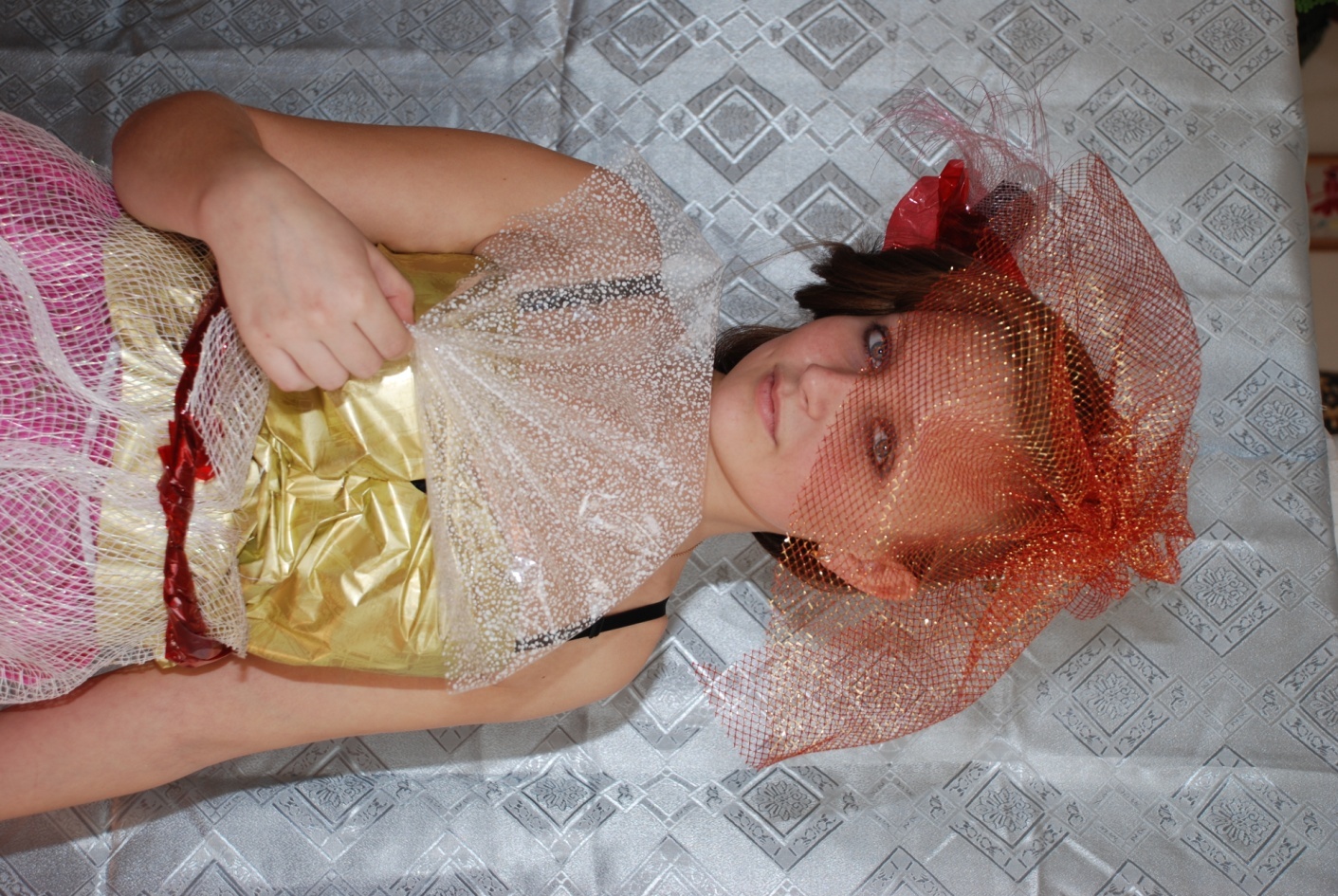 Руководитель: Фирсанова Н.П.учитель технологии МОУ «Краснобаррикадной СОШ»В показе участвовали ученицы 8 «В» классаИванова Екатерина (15 лет),Сутырина Надежда (15 лет).Контактные телефоны:61 – 30 – 36 – директор школы8 903 347 10 95 – Фирсанова Н.П.